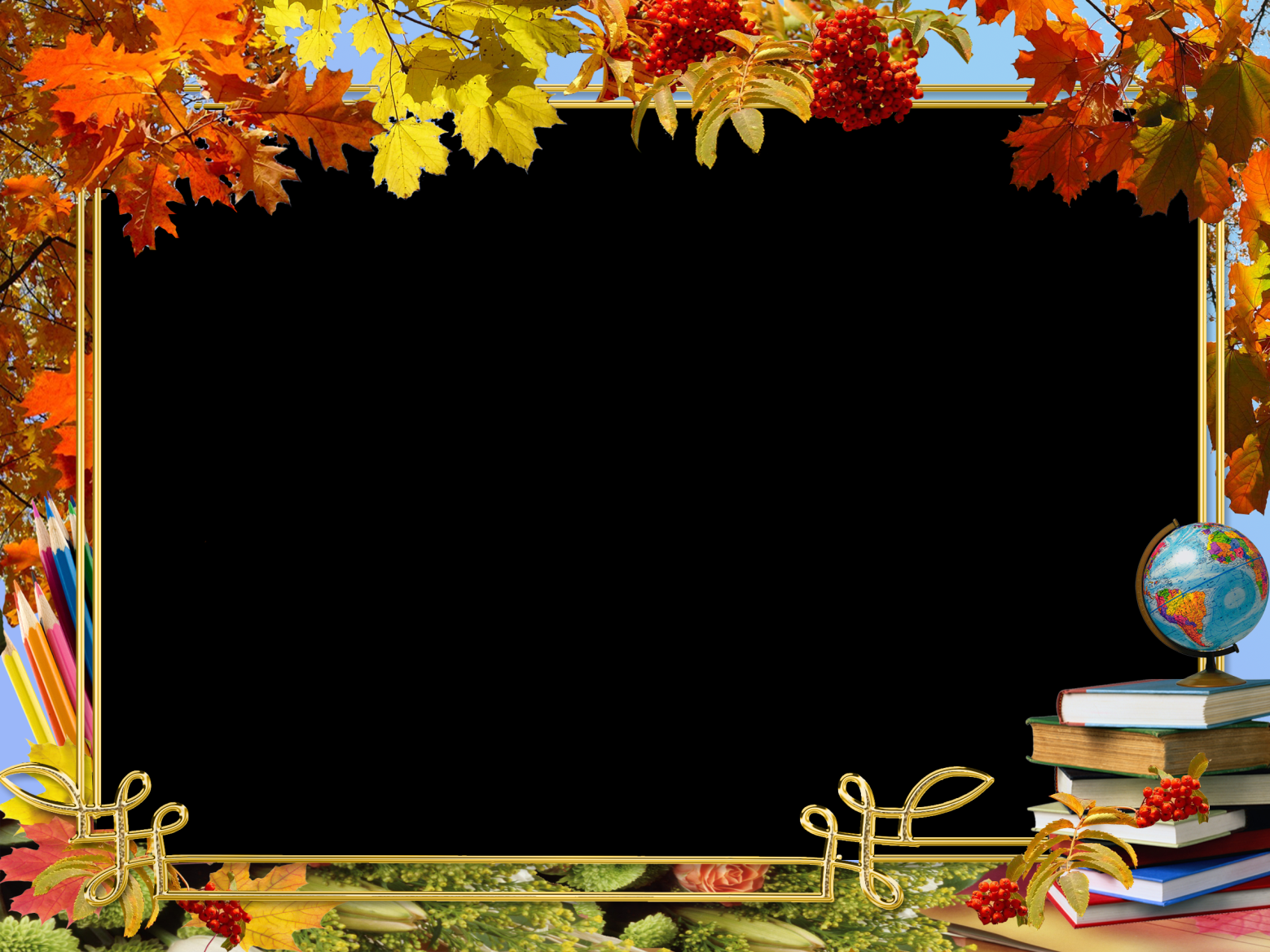 КОПИЛОЧКА ПРИМЕРОВ
РЕФЛЕКСИИ
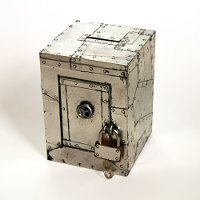 Клименко Л.В. группа №10 тренер Нурпеисова А.Т.
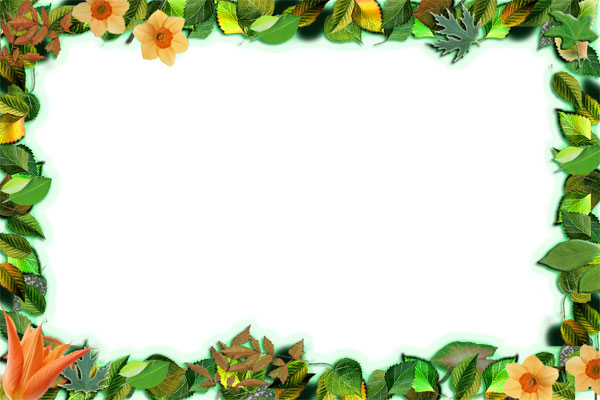 1. «Лестница успеха».
Можно выделить и написать на доске этапы деятельности. В конце урока предложить учащимся оценить свою работу на каждом этапе в виде ступенек, ведущих к успеху.
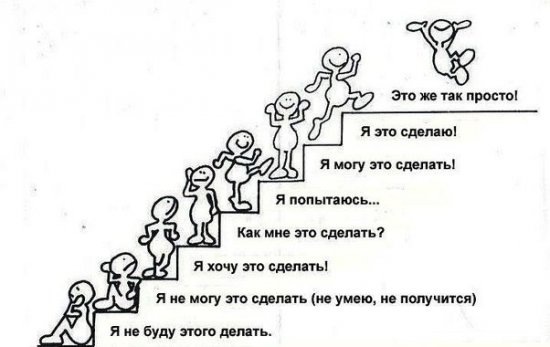 Клименко Л.В. группа №10 тренер Нурпеисова А.Т.
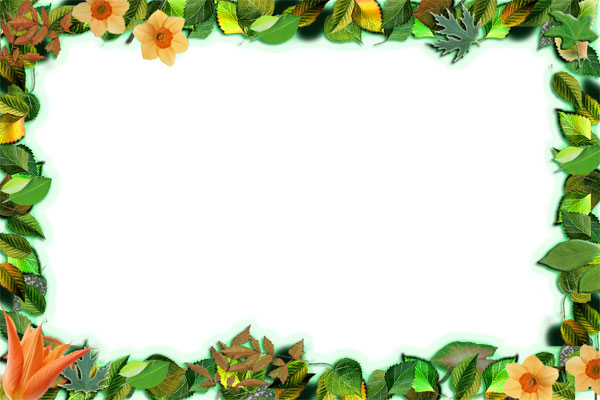 2. Техника «рефлексивная мишень».
На доске рисуется мишень, которая делится на сектора. В каждом из секторов записываются параметры- вопросы рефлексии состоявшейся деятельности. Например, оценка содержания, оценка форм и методов проведения урока, оценка деятельности педагога, оценка своей деятельности. Участник ставит метки в сектора соответственно оценке результата: чем ближе к центру мишени, тем ближе к десятке, на краях мишени оценка ближе к нулю. Затем проводят её краткий анализ.
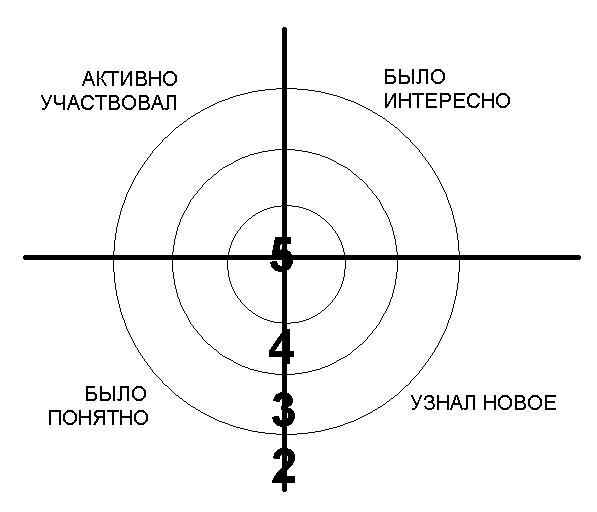 Клименко Л.В. группа №10 тренер Нурпеисова А.Т.
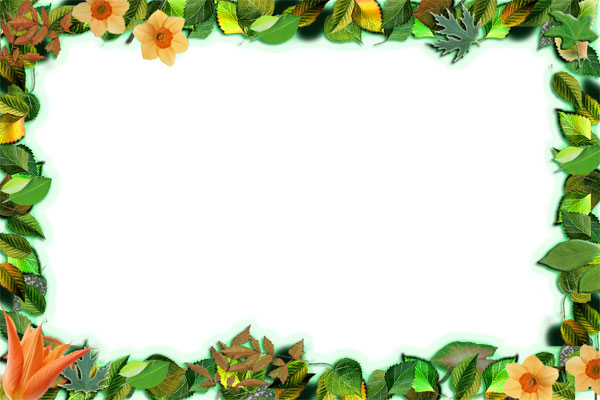 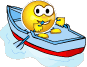 3. Метод «Острова».
На большом листе бумаги рисуется карта с изображением эмоциональных "островов": о. Радости, о. Грусти, о. Недоумения, о. Тревоги, о. Ожидания, о. Просветления, о. Воодушевления, о. Удовольствия, о. Наслаждения, Бермудский треугольник и др. 
Карта островов вывешивается на доске (стене) и ученики выходят к карте и маркером (фломастером) нарисуют или крепят свой кораблик в соответствующем районе карты, который отражает душевное, эмоционально-чувственное состояние после урока или в конце дня, или в конце недели.
Клименко Л.В. группа №10 тренер Нурпеисова А.Т.
О-в Грусти
Бермудский
 треугольник
О-в Воодушевления
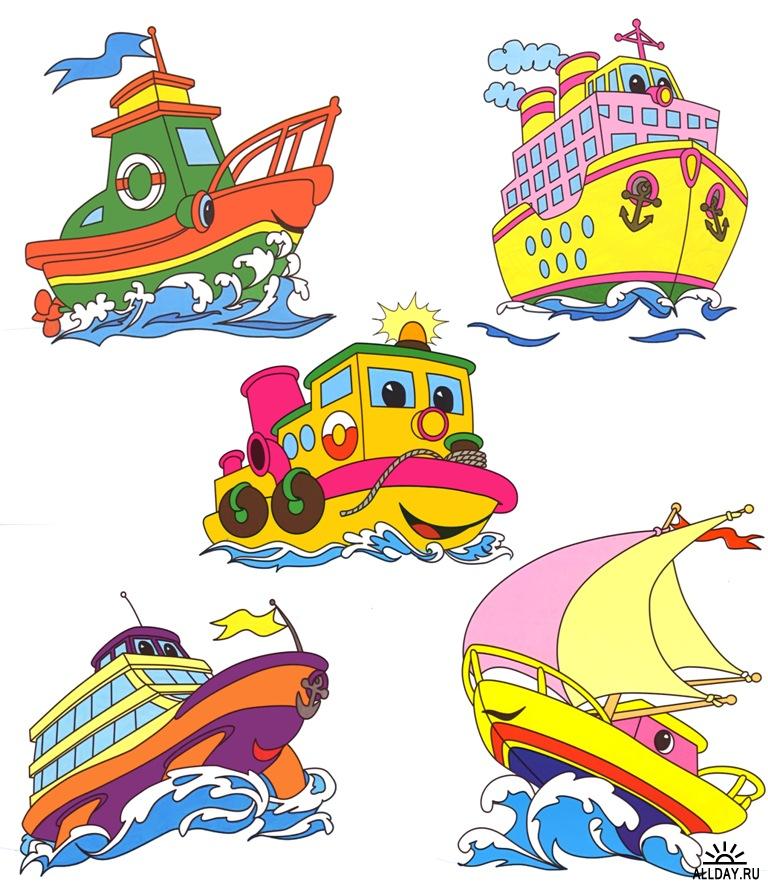 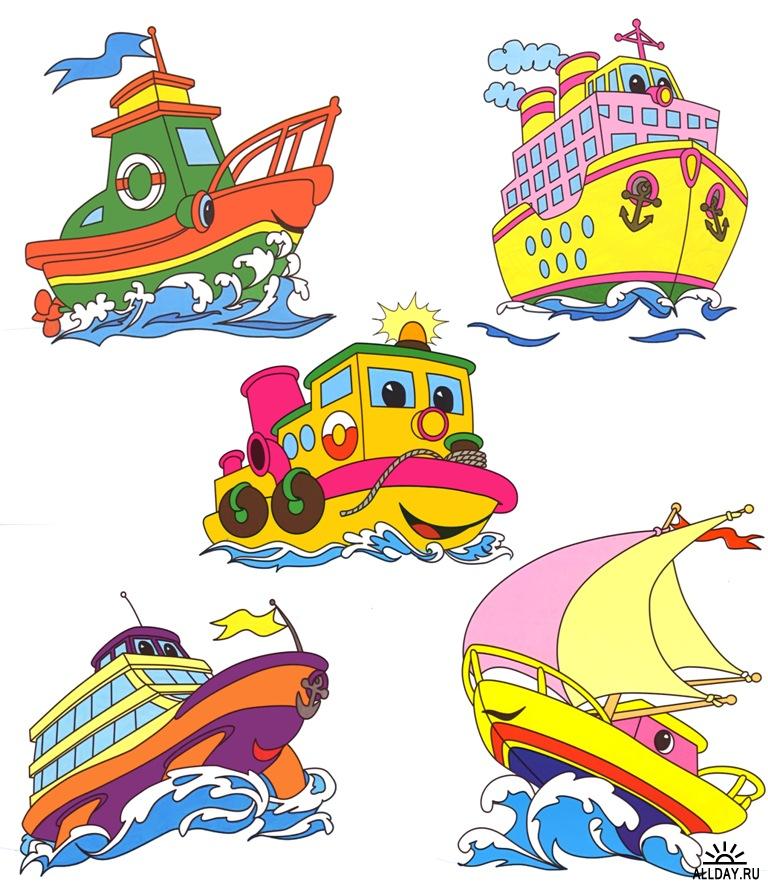 О-в Просветления
О-в.Удовольствия
О-в Радости
О-в Тревоги
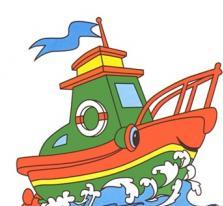 О-в Ожидания
О-в Неопределенности
О-в Недоумения
О-в Наслаждения
Клименко Л.В. группа №10 тренер Нурпеисова А.Т.
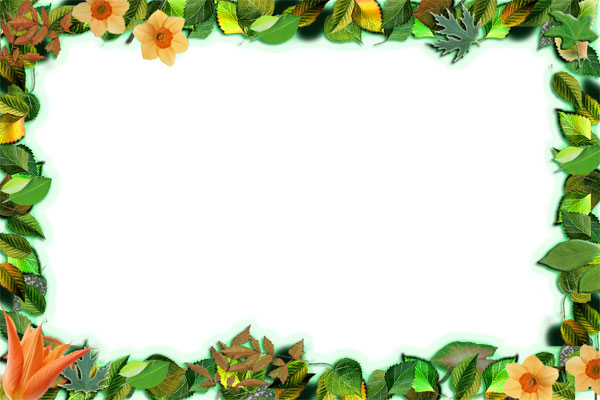 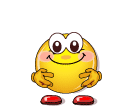 4. Метод «Зарядка».
Предлагаем через выполнение определенных движений дать рефлексивную оценку. Могут быть предложены следующие движения:
-  присесть на корточки - очень низкая оценка, нега­тивное отношение;
-  присесть, немного согнув ноги в коленях, - невысокая оценка, безразличное отношение;
-  обычная поза стоя, руки по швам - удовлетворитель­ная оценка, спокойное отношение;
-  поднять руки в локтях - хорошая оценка, позитив­ное отношение;
-  поднять руки вверх, хлопая в ладоши, подняться на цыпочки - очень высокая оценка, восторженное отноше­ние.
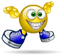 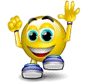 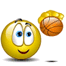 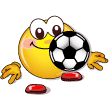 Клименко Л.В. группа №10 тренер Нурпеисова А.Т.
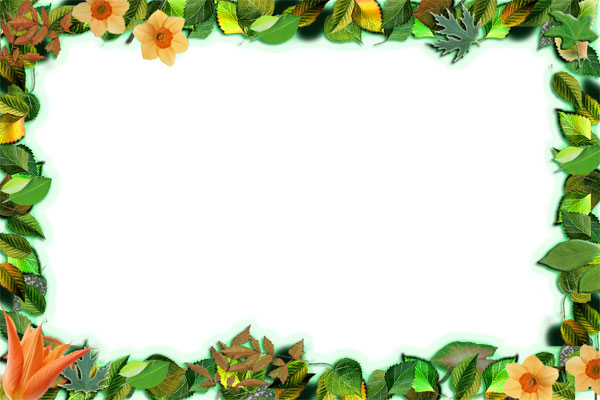 5. Метод «Плюс-минус-интересно».
Это упражнение можно выполнять как устно, так и письменно, в зависимости от наличия времени. Для письменного выполнения предлагается заполнить таблицу из трех граф. В графу «П» - «плюс»- записывается все, что понравилось на уроке, информация и формы работы,  которые вызвали положительные эмоции, либо, по мнению ученика, могут быть ему полезны для достижения каких-то целей. В графу «М» - «минус»- записывается все, что не понравилось на уроке, показалось скучным, вызвало неприязнь, осталось непонятным, или информация, которая, по мнению ученика, оказалась для него не нужной, бесполезной . В графу «И» - «интересно»- учащиеся вписывают все любопытные факты, о которых узнали на уроке, что бы еще хотелось узнать по данной проблеме, вопросы к учителю.
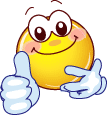 Клименко Л.В. группа №10 тренер Нурпеисова А.Т.
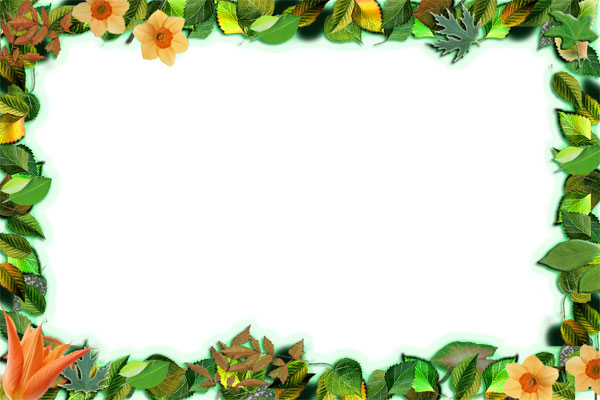 6. Метод «Анкета».
Школьникам предлагается небольшая анкета, наполнение которой можно менять, дополнять в зависимости от того, на какие элементы урока обращается особое внимание. Можно попросить обучающихся аргументировать свой ответ.
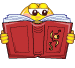 Клименко Л.В. группа №10 тренер Нурпеисова А.Т.
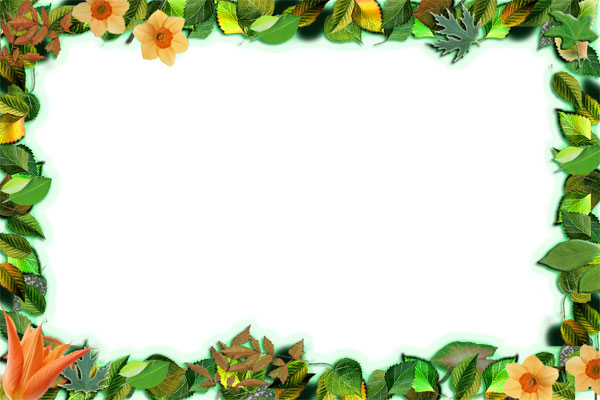 7. Вопросы, требующие многовариантных ответов:
Почему было трудно? 
Что открыли, узнали на уроке?
Оправдались ли ваши ожидания от урока?
Что вы взяли с сегодняшнего урока?
Над чем заставил задуматься урок?
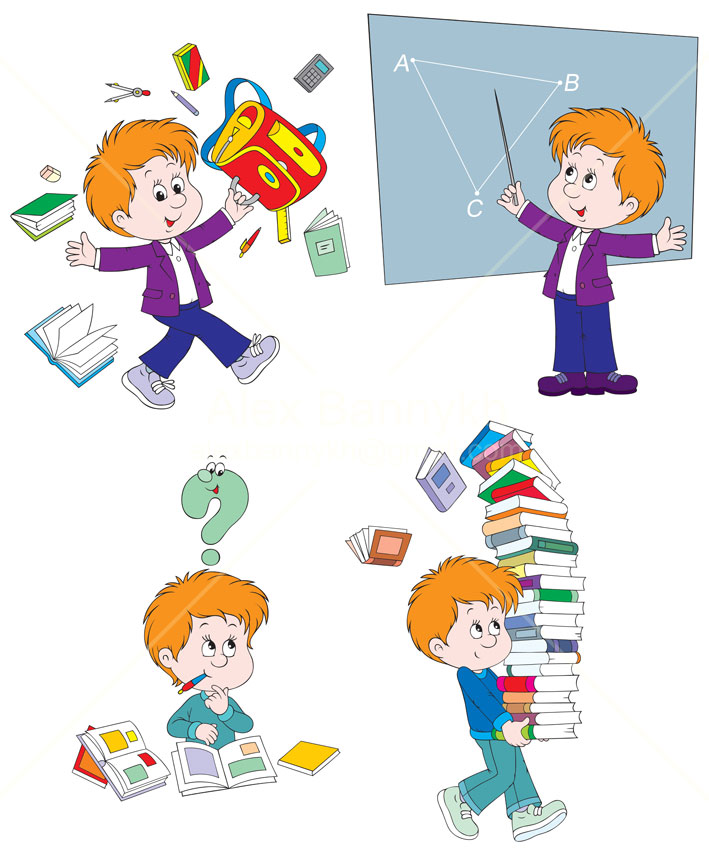 Клименко Л.В. группа №10 тренер Нурпеисова А.Т.
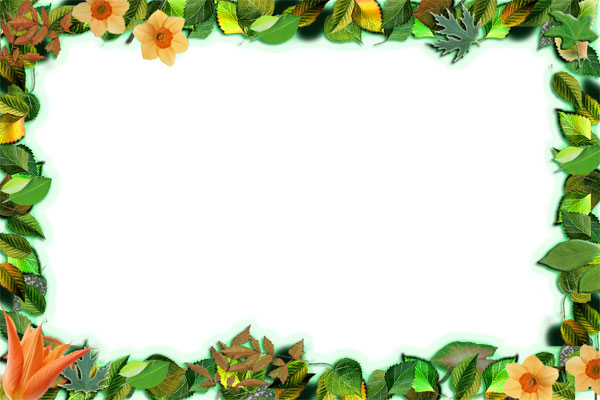 8. Метод «Благодарю…».
В конце урока учитель предлагает каждому ученику выбрать только одного из ребят, кому хочется сказать спасибо за сотрудничество и пояснить, в чем именно это сотрудничество проявилось. Учителя из числа выбираемых следует исключить. Благодарственное слово педагога является завершающим. При этом он выбирает тех, кому досталось наименьшее количество комплиментов, стараясь найти убеди-тельные слова признательности и этому участнику событий.
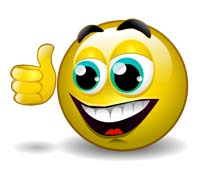 Клименко Л.В. группа №10 тренер Нурпеисова А.Т.
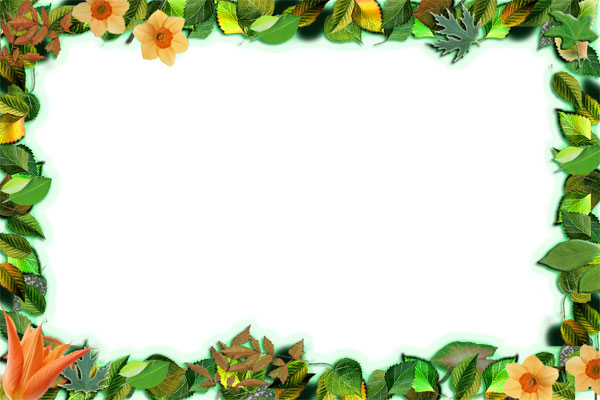 9.   «Лист самооценки».
Получил удовольствие
Узнал что-то новое
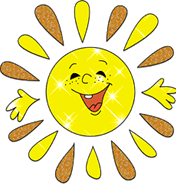 Я
Ничего не понял
Узнал что-то новое
Удивился
Расстроился
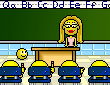 Клименко Л.В. группа №10 тренер Нурпеисова А.Т.
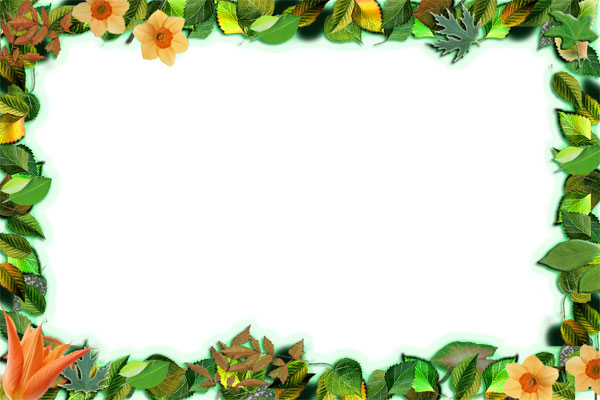 10.   «Лист самоконтроля».
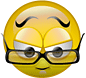 Ведется на протяжении всего урока.

Фамилия, имя ученика_____________________________
Клименко Л.В. группа №10 тренер Нурпеисова А.Т.
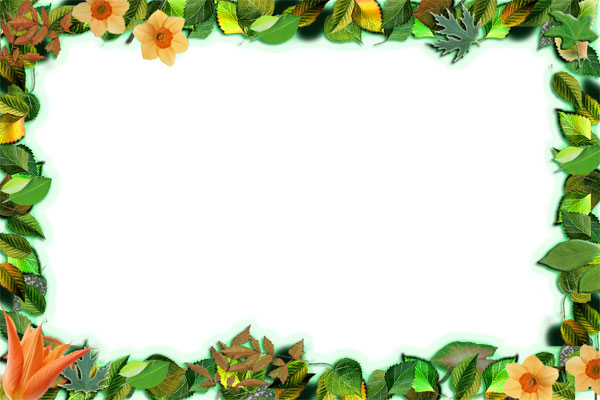 11.   «Бортовой журнал».
Форма фиксации информации с помощью ключевых слов, графических моделей, кратких предложений и умозаключений, вопросов. В качестве задаваемых преподавателем частей "бортового журнала", которые будут заполняться учащимися, могут быть: ключевые понятия темы, связи, которые может установить студент, важные вопросы.
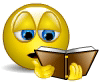 Клименко Л.В. группа №10 тренер Нурпеисова А.Т.
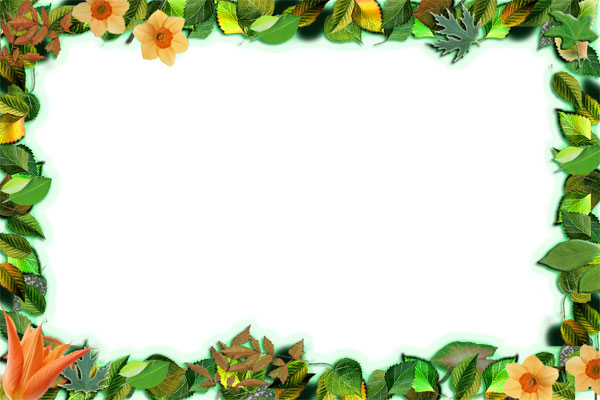 12.   «Дневники».
Различные виды дневников: обычный, дневник - художественный альбом, двухчастный дневник (в одной графе - наблюдаемые факты, цитаты из высказываний, в другой - комментарии) и другие. В отличие от эссе и "бортового журнала", дневник ведется в течение длительного промежутка времени и позволяет ученику осуществить более вдумчивую рефлексию, отслеживая как непосредственный процесс, так и сравнивая свои действия во времени ("отложенная" рефлексия).
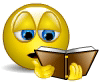 Клименко Л.В. группа №10 тренер Нурпеисова А.Т.
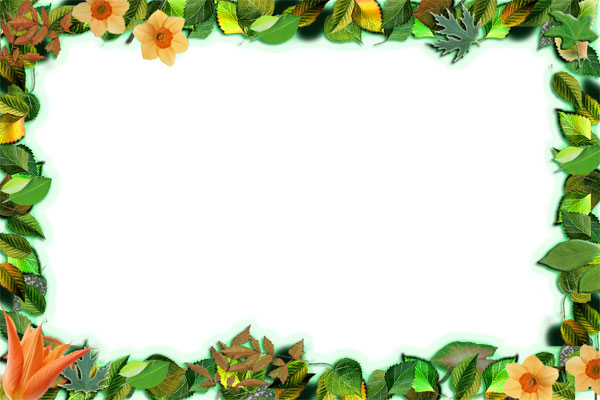 13.   «Три  М и Д».
Учащимся предлагается назвать три момента, которые у них получились хорошо в процессе урока, и предложить одно действие, которое улучшит их работу на уроке.
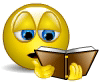 .Филиал «АО НЦПК «Өрлеу»  группа №8 Клименко Л.В 
тренер Нурпеисова А.Т.
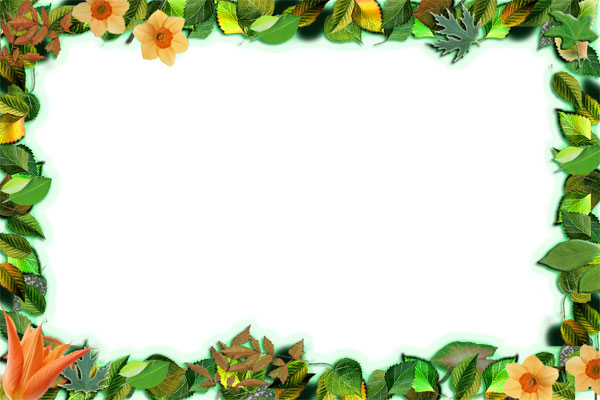 14. "А напоследок я скажу".
Школьникам предлагается последовательно ответить на три вопроса:

Насколько оправдались ваши ожидания и кому за это спасибо (исключая учителя)?

Что не оправдалось и почему?

Мои и наши перспективы?
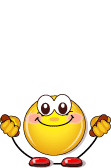 Клименко Л.В. группа №10 тренер Нурпеисова А.Т.
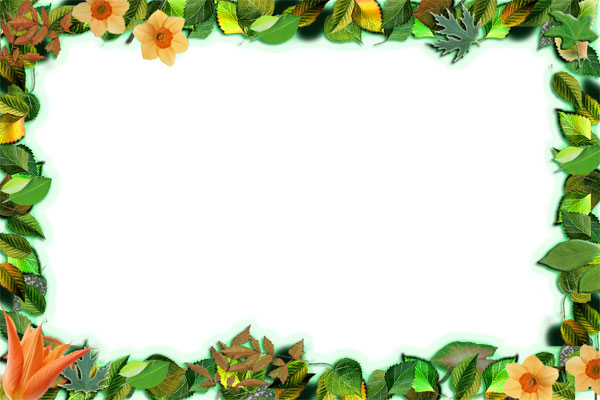 15. «Оценочный лист.
Рефлексия» 

                               Выполнил ли я то, что задумал? _____________________________________
                               Получилось ли сделать то, что я записал как главный результат проекта?__________
                               Всё ли получилось так, как я задумывал?__________________________
                               Что было сделано хорошо?_________________________________________________
                               Что было сделано плохо?_________________________________________________
                               Что было выполнить легко, а что оказалось неожиданно трудно?____________
                               Кто мог бы сказать мне СПАСИБО за проект?_________________________
                               Попрошу взрослых оценить мою работу:
                               Ч т о  с к а з а л а  м а м а:____________________
                               Ч т о   с  к  а з а л а   у ч и т е л ь н и ц а:_______________________________
                                К а к  о ц е н и л и  п р о е к т  д р у з ь я:______________________________
                                В  ч ё м  я  с  н и м и   с о г л а с е н,  в  ч ё м  -  н е т ?_________________________
Клименко Л.В. группа №10 тренер Нурпеисова А.Т.
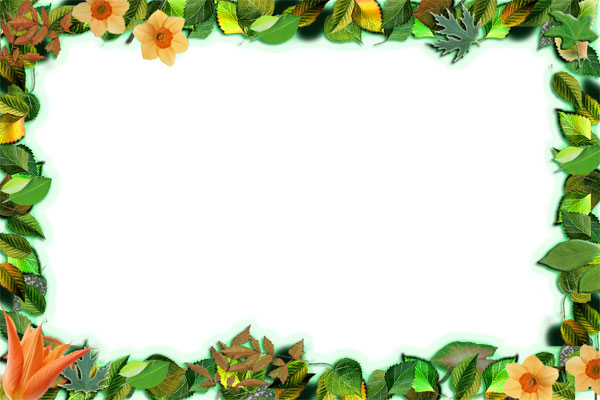 16. Выберите 1 фразу 
для соседа по парте:

Ты молодец.

Я доволен твоей работой на уроке.

Ты мог бы поработать лучше.
Клименко Л.В. группа №10 тренер Нурпеисова А.Т.
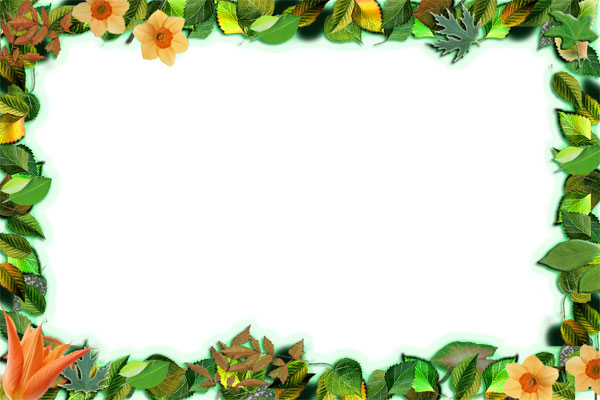 17. «Запустите корабль в море Знаний.»  

     Те ребята, которые считают, что хорошо усвоили тему,      помещают свой кораблик в море, а те, кто не уверен в этом,    остаются в заливе правил.
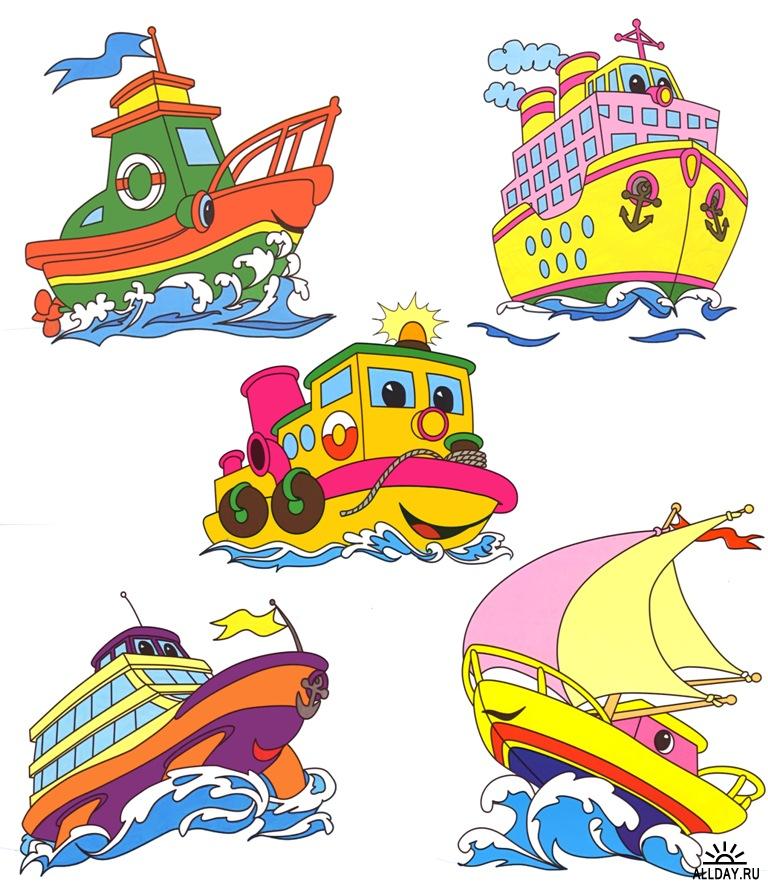 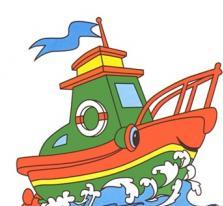 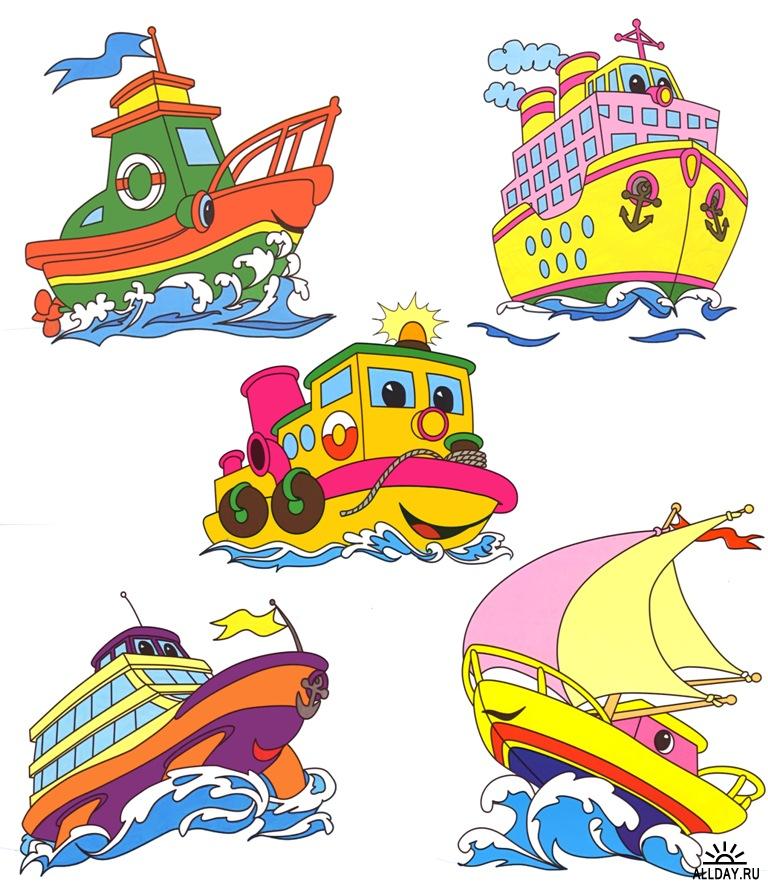 Залив правил
Море знаний
Клименко Л.В. группа №10 тренер Нурпеисова А.Т.
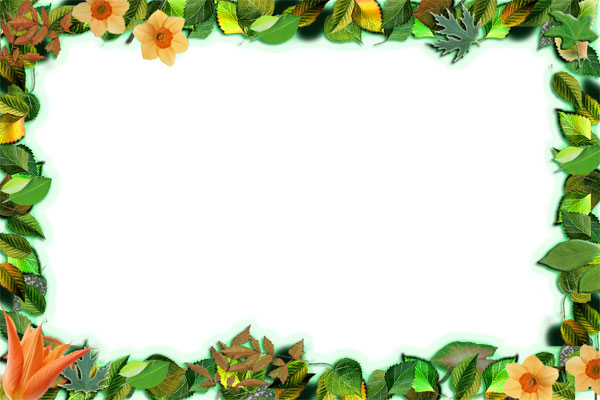 18. «Чемодан, мясорубка, корзина»
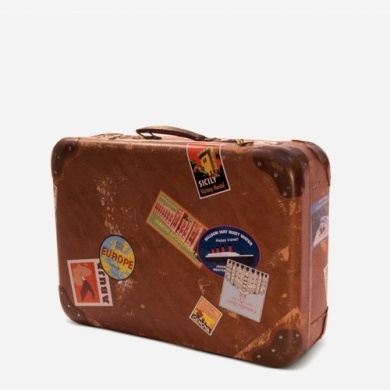 - Всё что пригодится в дальнейшем

  

          -  Информацию переработаю

        
          - Всё выброшу
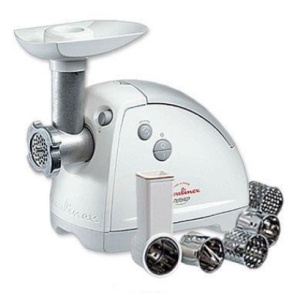 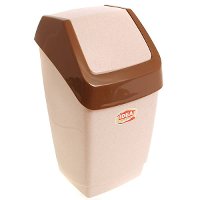 Клименко Л.В. группа №10 тренер Нурпеисова А.Т.
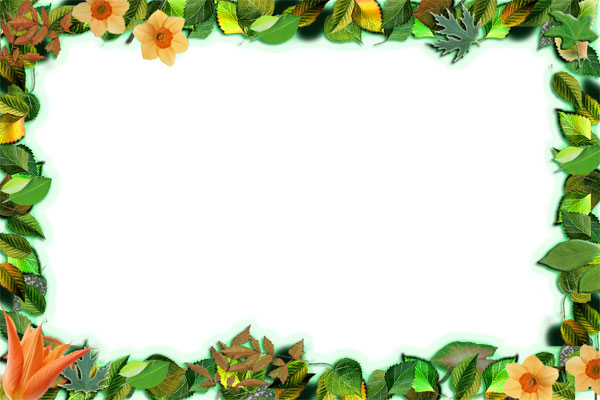 19. «Весы настроения». 

Слева на картинке- хмурый день, тучи, дождь. 
Справа солнце, безоблачное небо. В зависимости от того,  
«солнечное» или «дождливое» настроение, чаши весов в конце дня отклоняются влево или вправо. При этом внизу, в секторе, 
до которого они отклонились маятник, отмечается число и причина.
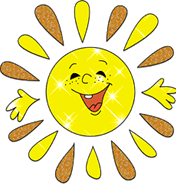 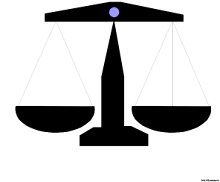 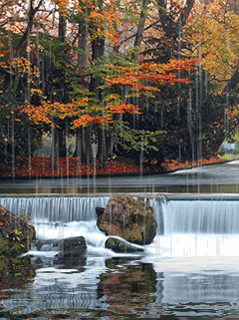 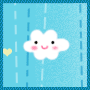 Клименко Л.В. группа №10 тренер Нурпеисова А.Т.
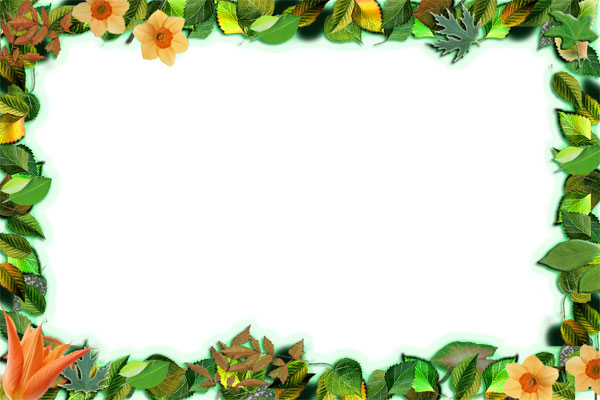 20. «SMS»
Ученикам предлагается на бумажных
 сотовых телефонах написать
 SMS –сообщение другу о том,
 как прошёл урок, оценить    как плодотворно 
он работал.
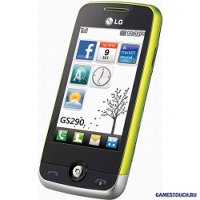 Клименко Л.В. группа №10 тренер Нурпеисова А.Т.